Accessibility Team 10
Annie, Cyrus, and Steven
Our Team
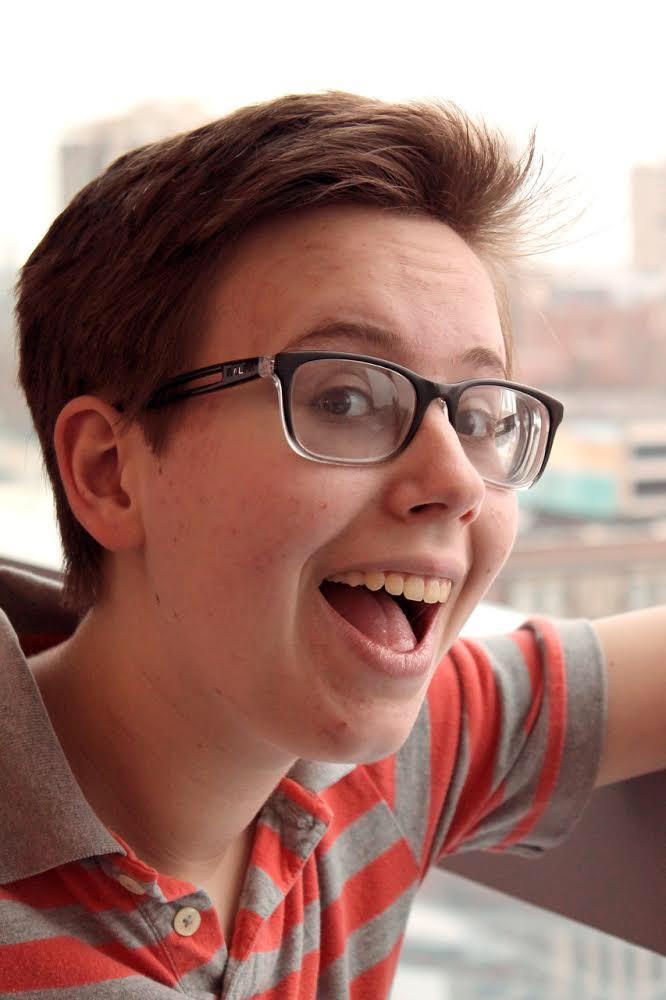 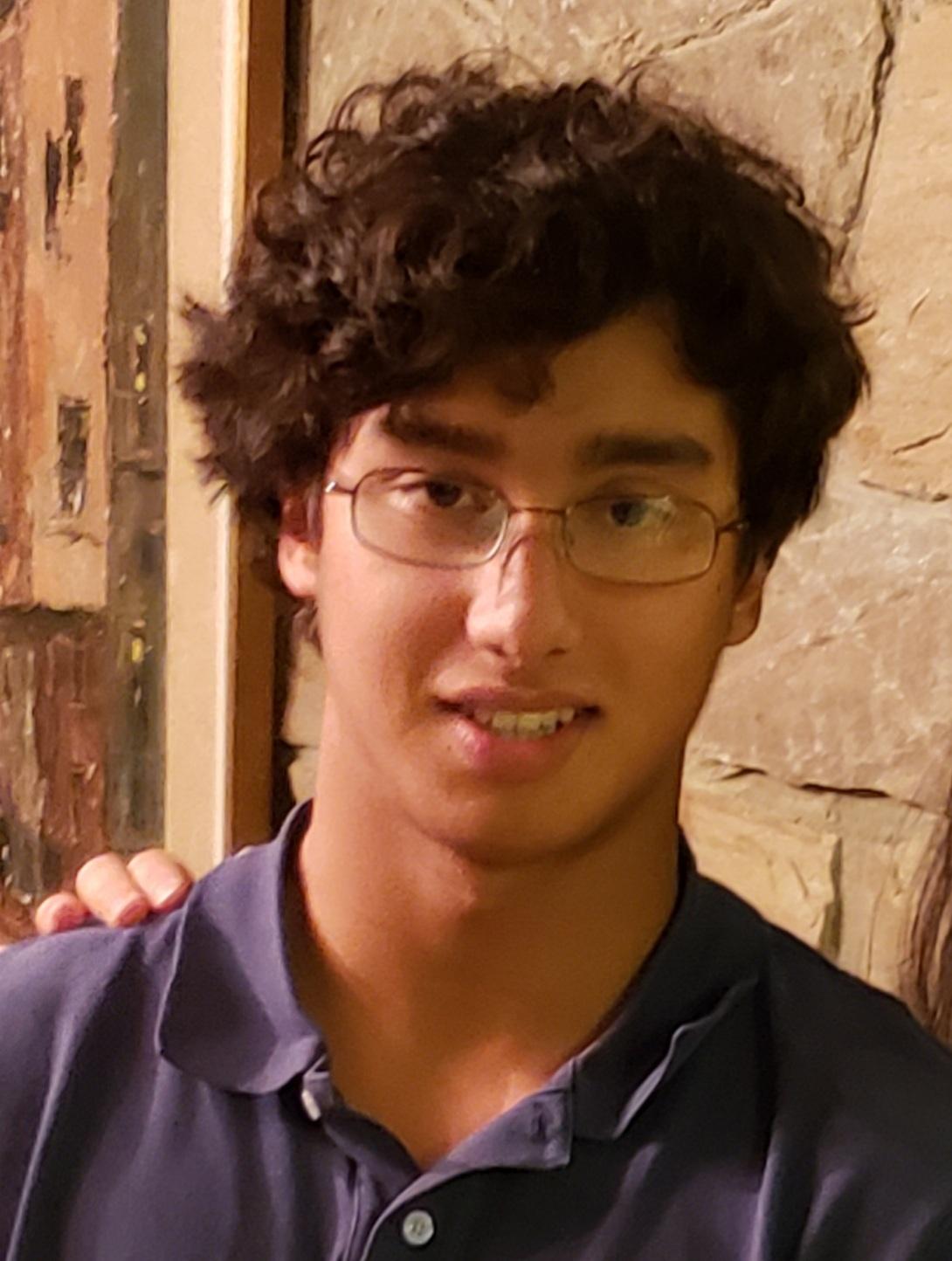 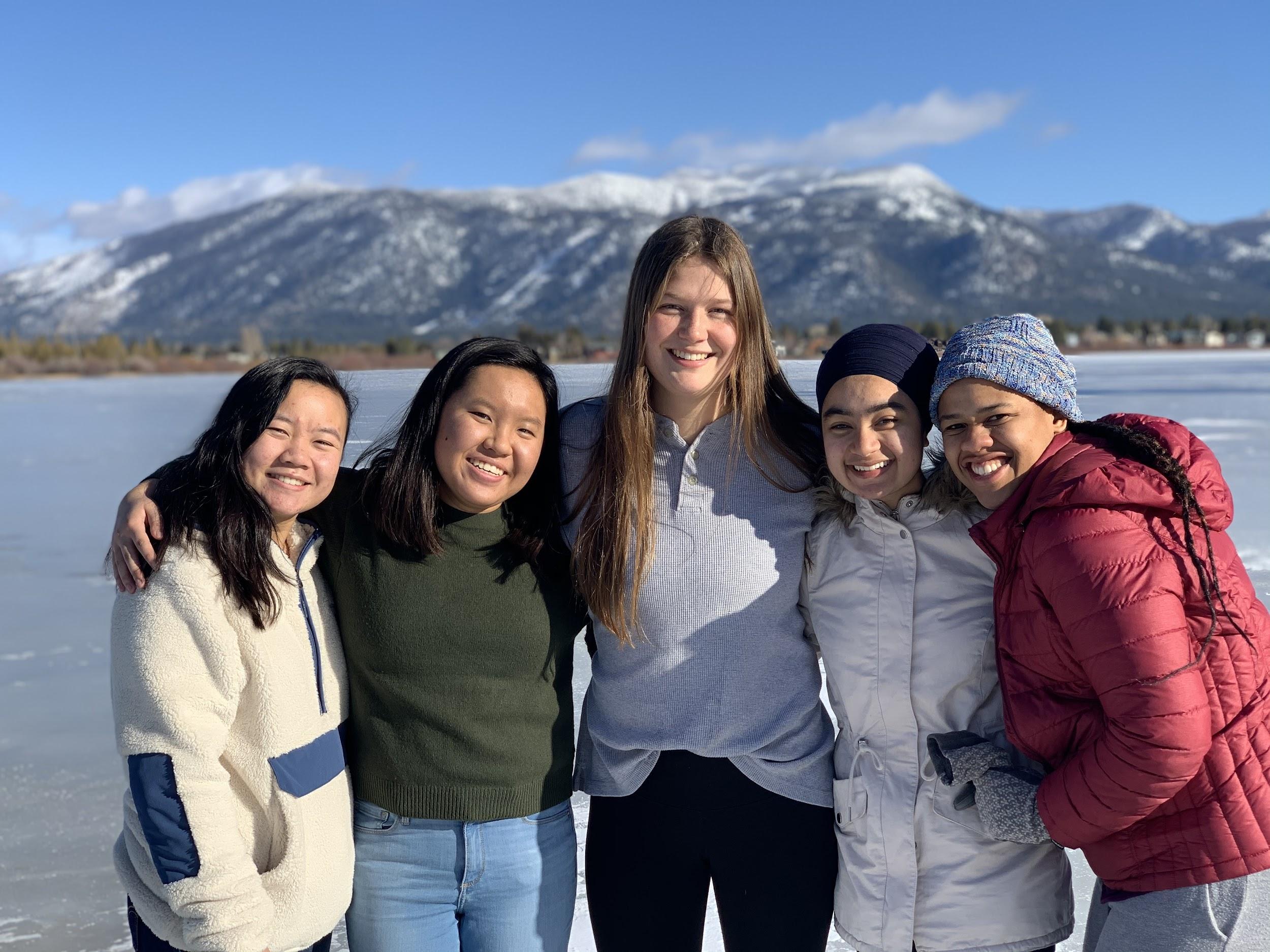 Cyrus D.
2024, Symbolic Systems
Steven G. O.
Annie N.
202?, Computer Science
2023, Electrical Engineering
Problem Domain: Old Folks + Community
70 or older & self-identified
[Speaker Notes: Narrowed down
Find, Interact, Engage]
Initial POV:
We met Eva, a 98 year old who is in great physical health, mentally sharp, and lives in a care home. 

We surprised to notice that she feels like she doesn’t know the other residents.

We wonder if this means other residents also struggle to know each other. 

It would be game-changing to provide opportunities for everyone to find community.
[Speaker Notes: Interviewed last week 
Surprised - even after living there for 2 yrs
Wonder 
Therefore,]
Additional Interviews
[Speaker Notes: Care home - Gil, Marcy
Lulu, not care home, senior living community]
Gil & Marcy
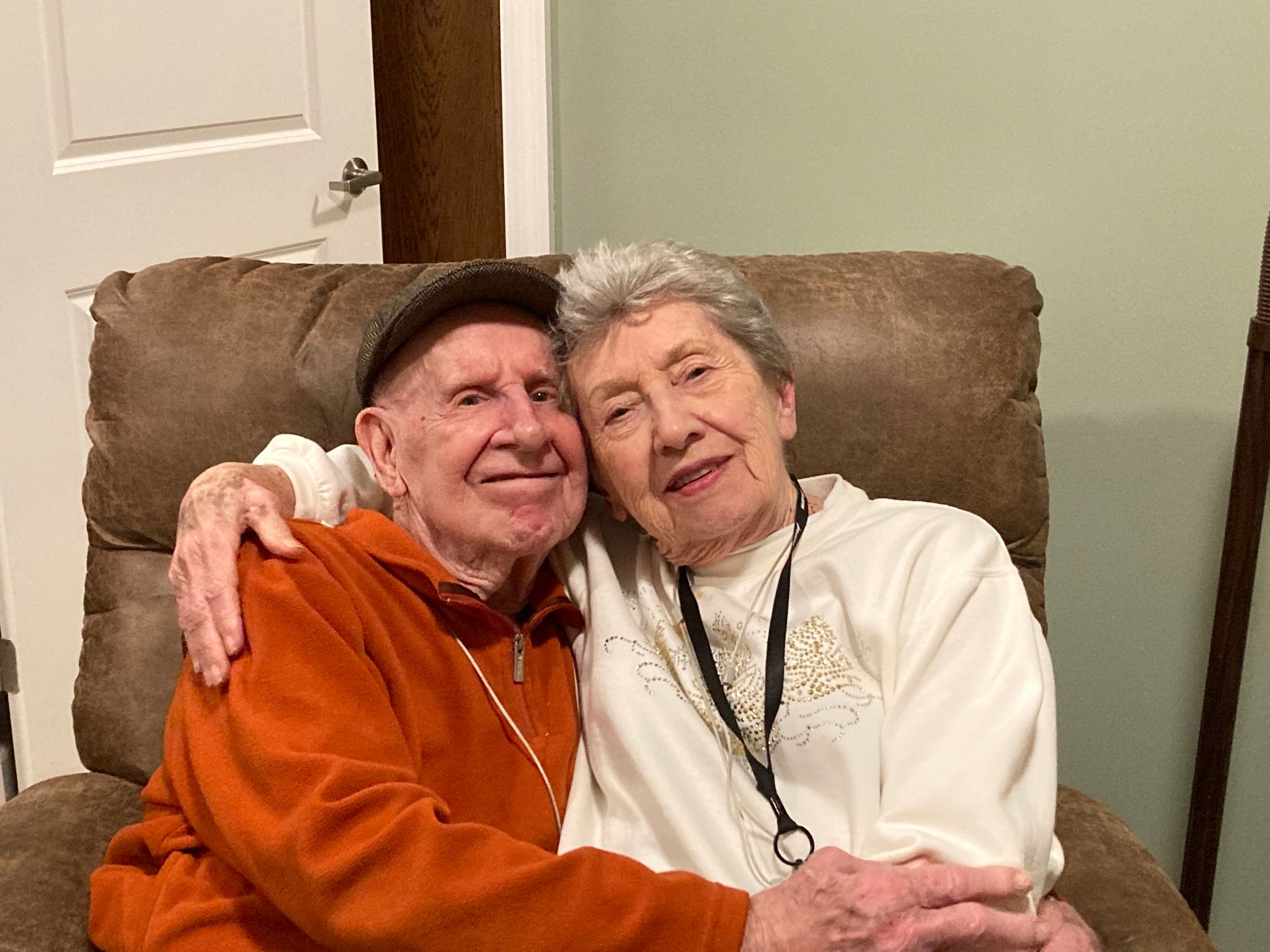 “It’s not hard to get to know people, just get together and spend time.”
“[Marcy] takes good care of me, otherwise I don’t get along.”
[Speaker Notes: Grandpa, as suggested, has dementia, insight into the lives of people with mental impaired abilities 
Contrast with Eva 
Enjoy games, such as Bingo, card games, making crafts
Team, strong couple]
Lulu
“When you’re working 9 - 5 you have your community - coworkers, commuters on the train. Now it’s up to you.”
“Every community ends after a while”
[Speaker Notes: Accountant, dedicated to company and working mother
Retire - no spontaneous interactions, retired proactive 
Children grow up, moved a lot, many clubs, things in life end 
Further need for finding new communities]
Key Takeaways
Desire to be involved with the people around them
Help people in their community
Want to have fun
[Speaker Notes: Gil - play Bingo, referred to parts of life by job, RR, old folks home - wants purpose
Lulu - socialize, helps senior friends with technology
Come back to later in solutions]
Revised POV 1
We met Eva, a 98 year old who is in great physical health, mentally sharp, and lives in a care home.
We were surprised to notice Bingo is the most popular activity by far, which Eva hates. 
We wonder if this means some older people want/need simple, low-intensity activities. 
It would be game-changing to connect folks of different ability levels.
[Speaker Notes: Tension - organizes many events for the care home but no one comes 
Many residents in wheelchair or not as mentally strong. 
Mind stimulating 
Emotions - frustration, jealousy, loneliness 



Create a game that is a hit like bingo?
Encourage old people to try a new activity?
HMW involve high-ability folks in the planning/helping for low-ability folks? 
Build on what works for bingo? Bingo 2.0? 
Make Eva not hate bingo? 
Accommodate the needs of old folks who need more assistance? 
HMW make simple activities more fun for high-ability folks? 
HMW target activities at high-ability and provide assistance to help low-ability people get to the necessary level? 
HMW create groups of mixed ability level?
HMW empower low-ability folks to do things “above” their ability? 
HMW give low-ability folks confidence to push their boundaries?]
Revised POV 2
We met Susan, a 78 year old who volunteers extensively in care homes and in her community.
We were surprised to notice her emotional connection to the people she helps. 
We wonder if this means caregivers feel an emotional connection to those they help (and vice versa?) 
It would be game-changing to amplify the old person / caregiver connection.
[Speaker Notes: She teared up describe 
While volunteer, happened bedside of man dying 
No connections, Christmas 



Provide more opportunities for caregivers to interact with their subjects in fun activities
HMW have caregivers and old folks learn more about each other? 
Make opportunities for old ppl / caregivers to meet 
HMW make caregiving feel less servant-y and more friendship? 
Caregiver/caree team building exercise 
Create a network of caregivers to share ideas 
Create a caregiver society in a local area
Make interactions more fun? 
Allow a more informal/friendly relationship? 
HMW use choice to increase emotional connection?]
Revised POV 3
We met Susan, a 78 year old who volunteers extensively in care homes and in her community.
We were surprised to notice her energy to be involved in the community at her age. 
We wonder if this means more people want to actively have a positive impact on older people’s lives but don’t know how and/or don’t have time.
It would be game-changing to provide clearer ways to actively have a positive impact on older people’s lives and help people find time / incentivize people.
[Speaker Notes: Care home, church, cancer society, more 
Goes above beyond, others can contribute to help 

HMW involve old folks in the Do Good-ing?
HMW free up people’s time?
HMW clarify ways people can Do Good?
Daily email of things to do good today  
Create local community volunteer/engagement opportunity to support old folks? 
Make a game out of it? (points for do good)  
Make the space for Doing Good? 
Make opportunities more well known? 
HMW demonstrate to people that Doing Good is an option? 
Build into people’s times?]
POV → HMW
We met Susan, a 78 year old who volunteers extensively in care homes and in her community.
We were surprised to notice her emotional connection to the people she helps. 
We wonder if this means caregivers feel an emotional connection to those they help (and vice versa?) 
It would be game-changing to amplify the old person / caregiver connection.
HMW make a care home feel like a co-op / dorm?
[Speaker Notes: College - more community atmosphere 
Amplify connections]
POV → HMW
We met Susan, a 78 year old who volunteers extensively in care homes and in her community.
We were surprised to notice her energy to be involved in the community at her age. 
We wonder if this means more people want to actively have a positive impact on older people’s lives but don’t know how and/or don’t have time.
It would be game-changing to provide clearer ways to to actively have a positive impact on older people’s lives and help people find time / incentivize people.
HMW make the process between thinking “I want to help old people” and actually showing up quick and easy?
[Speaker Notes: Make it easier to volunteer and serve old folks]
POV → HMW
We met Susan, a 78 year old who volunteers extensively in care homes and in her community.
We were surprised to notice her energy to be involved in the community at her age. 
We wonder if this means more people want to actively have a positive impact on older people’s lives but don’t know how and/or don’t have time.
It would be game-changing to provide clearer ways to to actively have a positive impact on older people’s lives and help people find time / incentivize people.
HMW make older people connect with young people they don’t know / aren’t related to?
[Speaker Notes: Making new relationships]
SOLUTIONS
Solution 1
HMW make a care home feel like a co-op / dorm?
People pitch in to different areas; everybody does something
[Speaker Notes: Sense of being involved, service, overall feel better]
Solution 2
HMW make the process between thinking “I want to help old people” and actually showing up quick and easy?
An easily accessible one-page document that clearly outlines the necessary steps
[Speaker Notes: Streamline the process 
Reduce any obstacle to only desire to help]
Solution 3
HMW make the process between thinking “I want to help old people” and actually showing up quick and easy?
Old folks post things they need help with (e.g. cleaning yard)
[Speaker Notes: Request sent out to all social media 
Someone will come help]
Prototype 1: Mock Sales Call
Assumption: People would want to do (or wouldn’t object to doing) tasks.
Phone call with daughter of “potential resident” introducing our system
Heavily dependent on the person
Asked several questions about the implementation that we hadn’t considered
Valid: some people would like it and feel good about it
Most people could find something to contribute
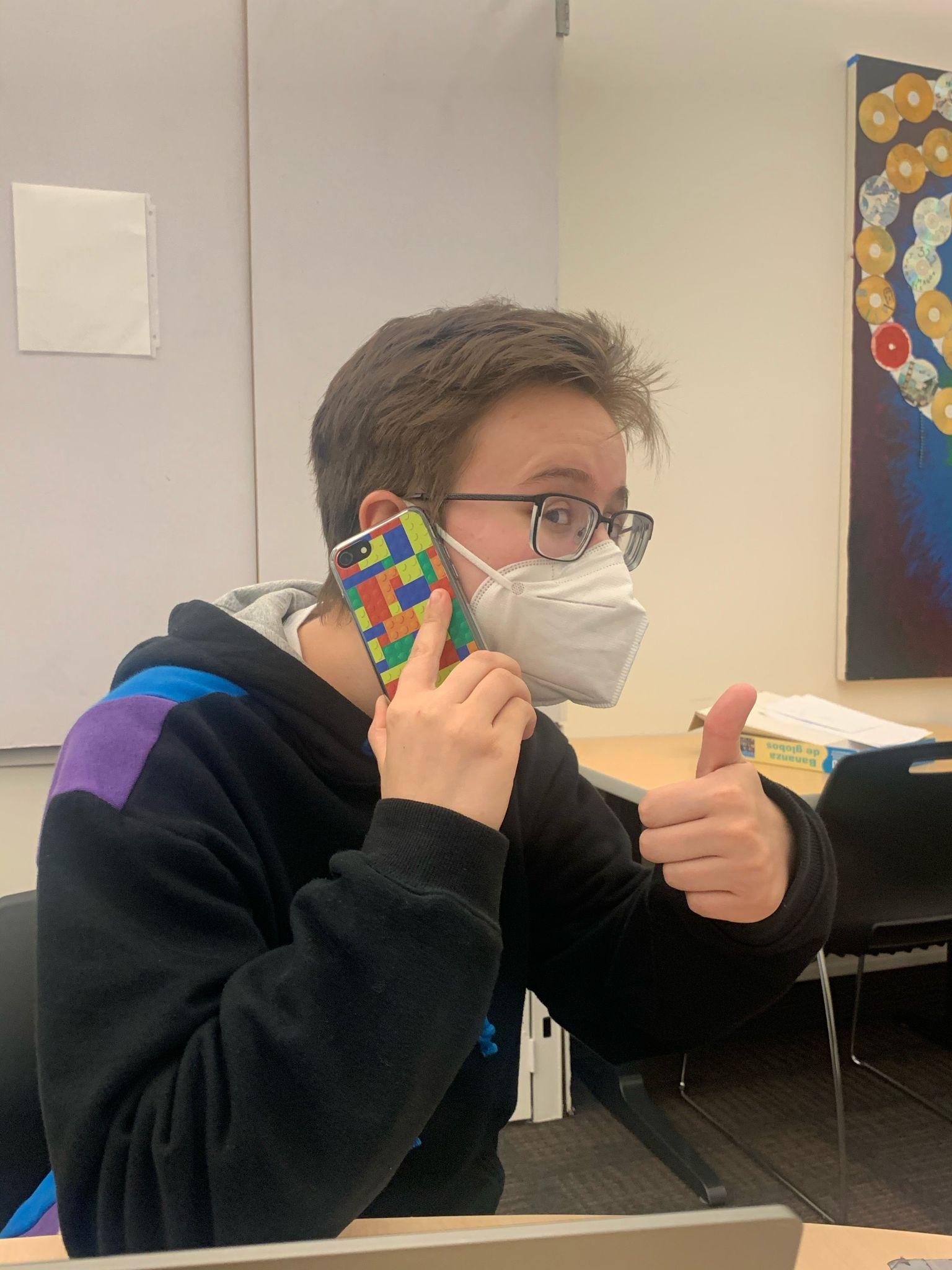 [Speaker Notes: Found out heavily dependent - what they want / can do 
Think validated - some seniors would be open 
Find chore, share talents to serve a common cause]
Prototype 2: Process Checklist
Assumption: People would find a list/document format helpful.
Zoom call with “future volunteer”
List of tasks for potential, young volunteer to work with older people
Worked: good idea of paperwork, informative as to why these steps are needed, checkboxes
Surprise: wondered about proper email format
Valid, but with the consideration of readability
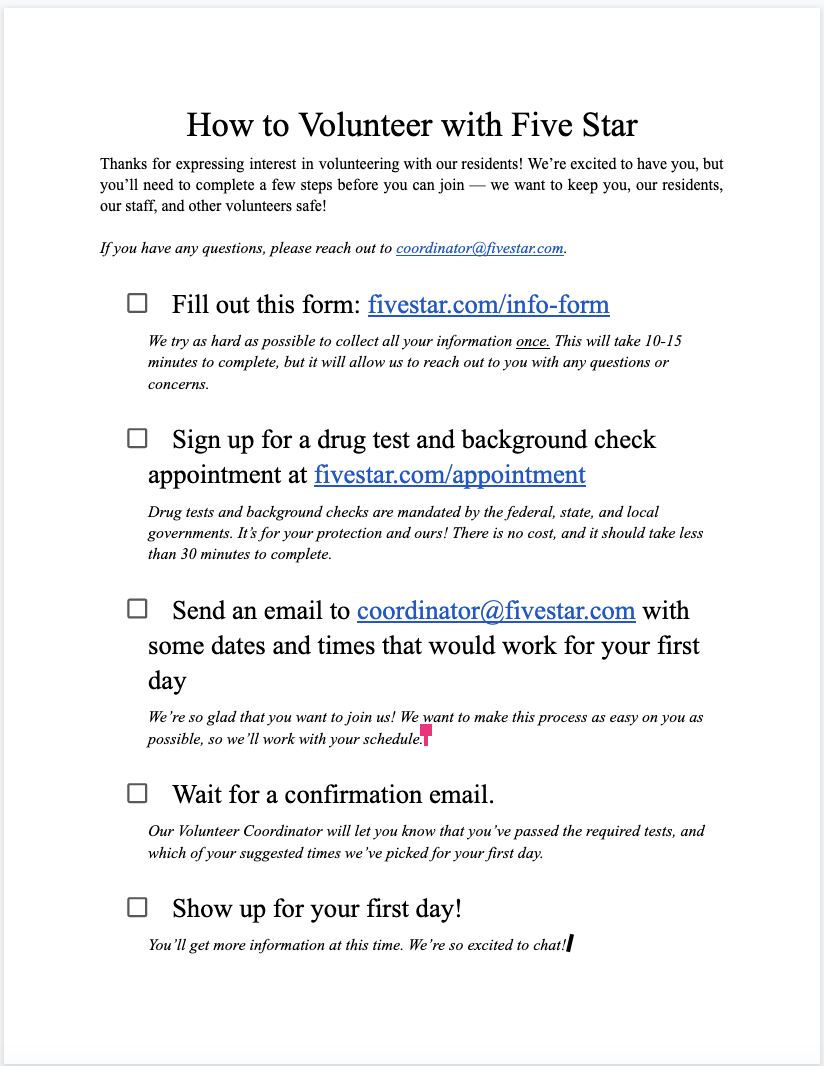 [Speaker Notes: Made simple list of here’s how to volunteer here 
Worked - simple, reasons for each step 
Surprised by interviewee asked format email, 
Provide inside form or template 
Consider all abilities, make accessible to all]
Prototype 3: Quiz
Assumption: People are willing to get help from people they don’t know.
Zoom call with an elderly person who lives alone
Quiz of hypothetical situations  
Easy to grasp 
Seniors are set in their ways 
Okay with cooking but not yard work
Not valid
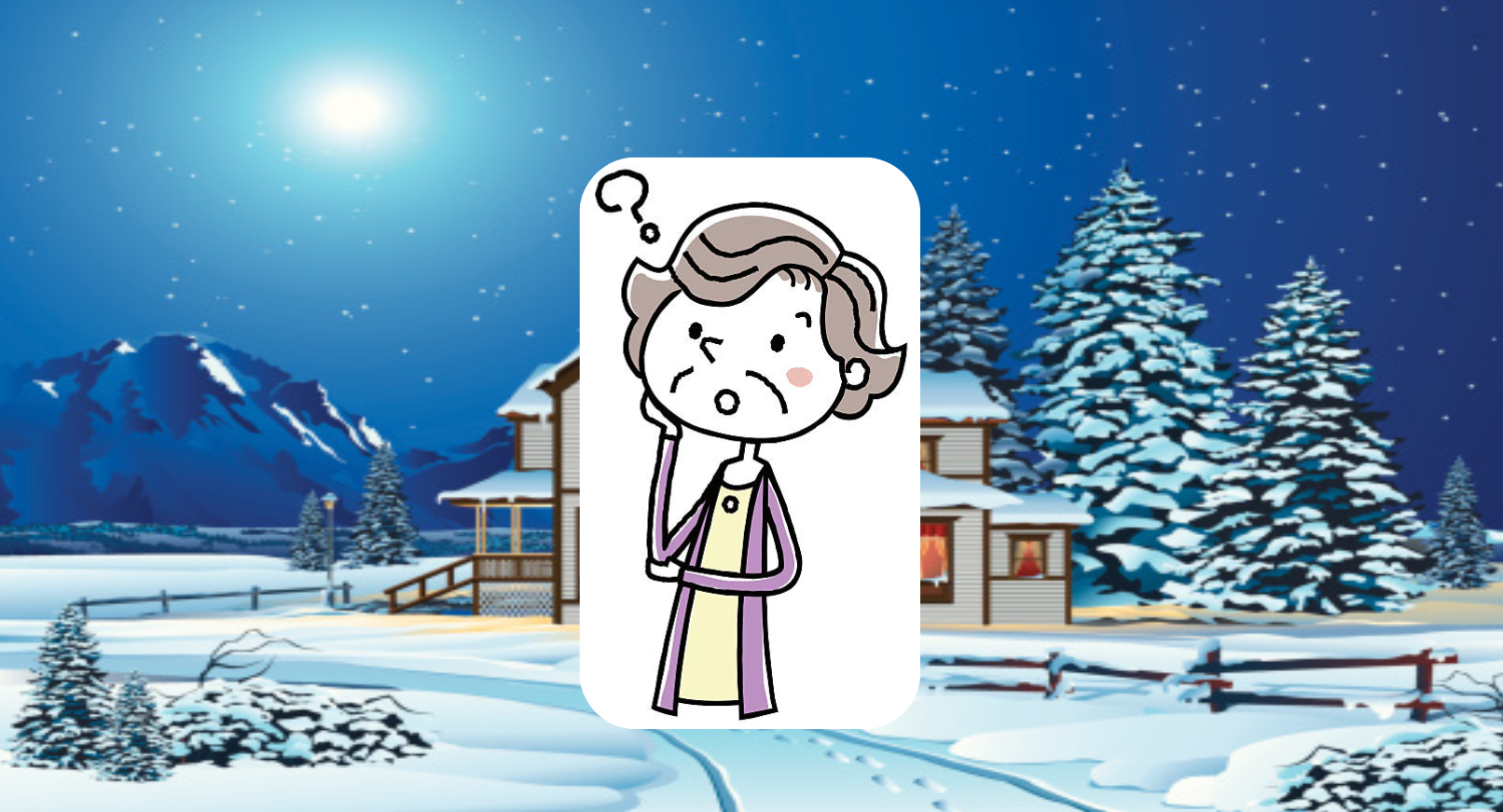 [Speaker Notes: Given options, at what point 
Not validate
Choosing family, friends, neighbors, professionals
Someone with high rating and reviews 
Surprise]
Summary
KEY LEARNING
KEY LEARNING
The “Uber model” won’t work for old people.
Users want prompts and steps to follow; nothing open-ended.
NEXT STEP
NEXT STEP
Pick one?
Combine?
How could this become an app?
(only because of the class)
And thus…
RESIDENTS:

everyone does something
VOLUNTEERS:

simple, accessible checklist
ONWARDS!!!!!
[Speaker Notes: Ideas left with]